ORF 467 Final Project
Assessment of RideSharing, ‘Last-Mile” and Optimal Empty Vehicle Management of Large Regional aTaxi Operation:  South Region
Yowan Ramchoreeter, Yun Teng, Albert Wang
Professor Alain L. Kornhauser
Overview of Southern Region
States: North Carolina, South Carolina, Georgia, Florida, Alabama, Mississippi, Tennessee, Arkansas, and Louisiana
Population: ~124 million (US Census 2017)
Passenger miles/day: 3.4 billion mi
Vehicle miles/day 2.4 billion mi
AVO: 1.38
143,523,956 total person trips
Part 1
Analysis of NN files
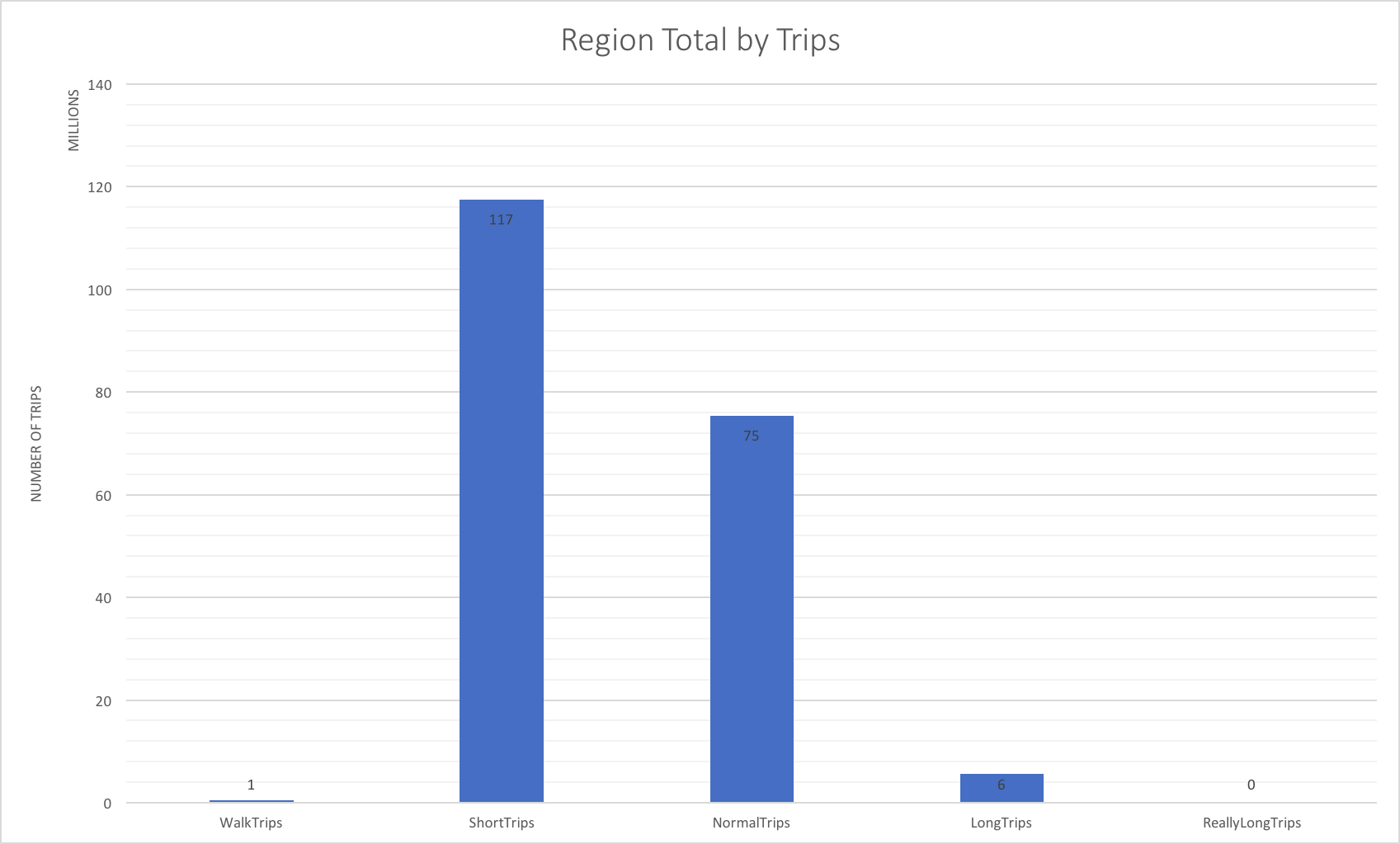 Population total & Geographic Distribution
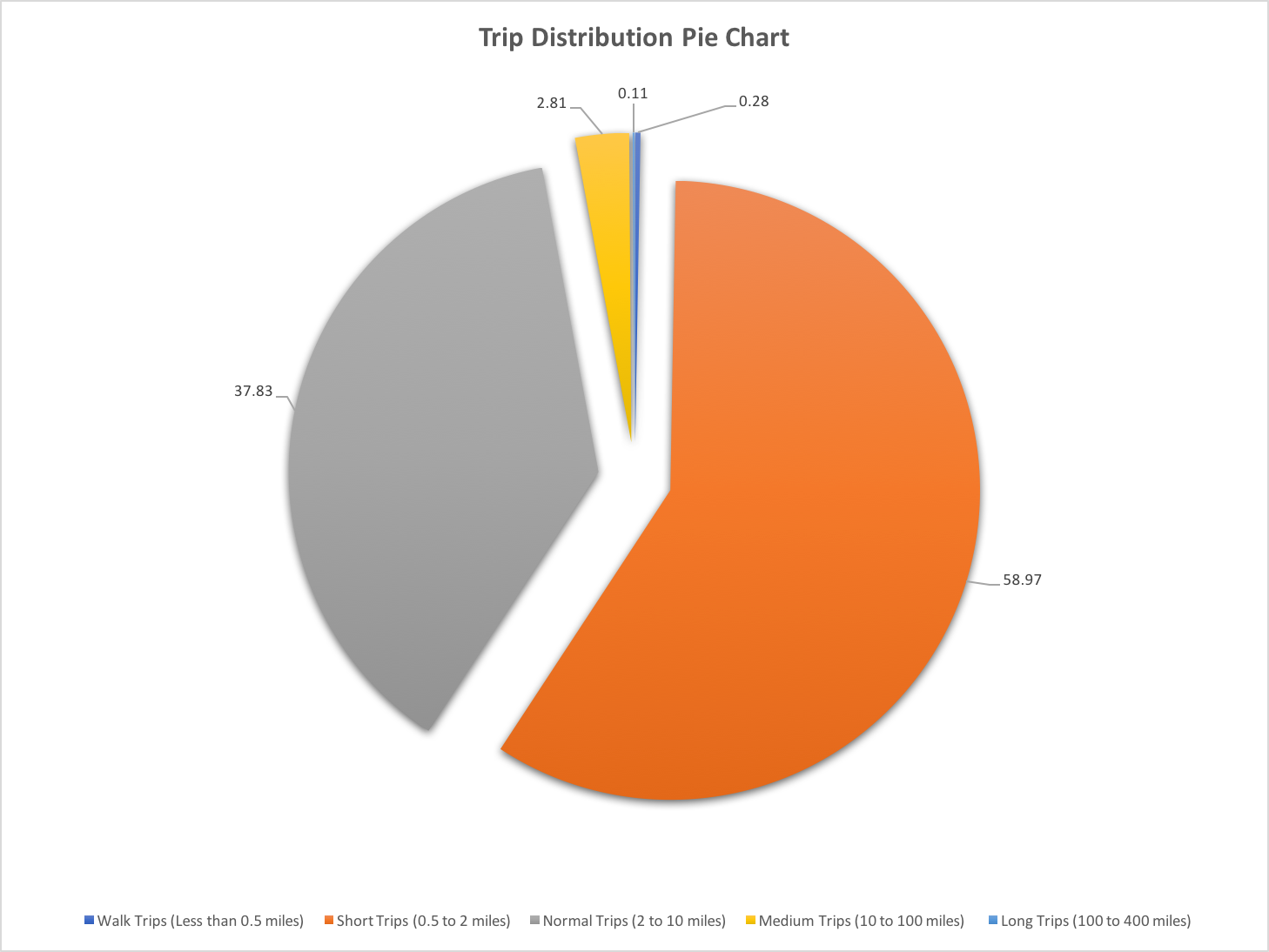 Population total & Geographic Distribution
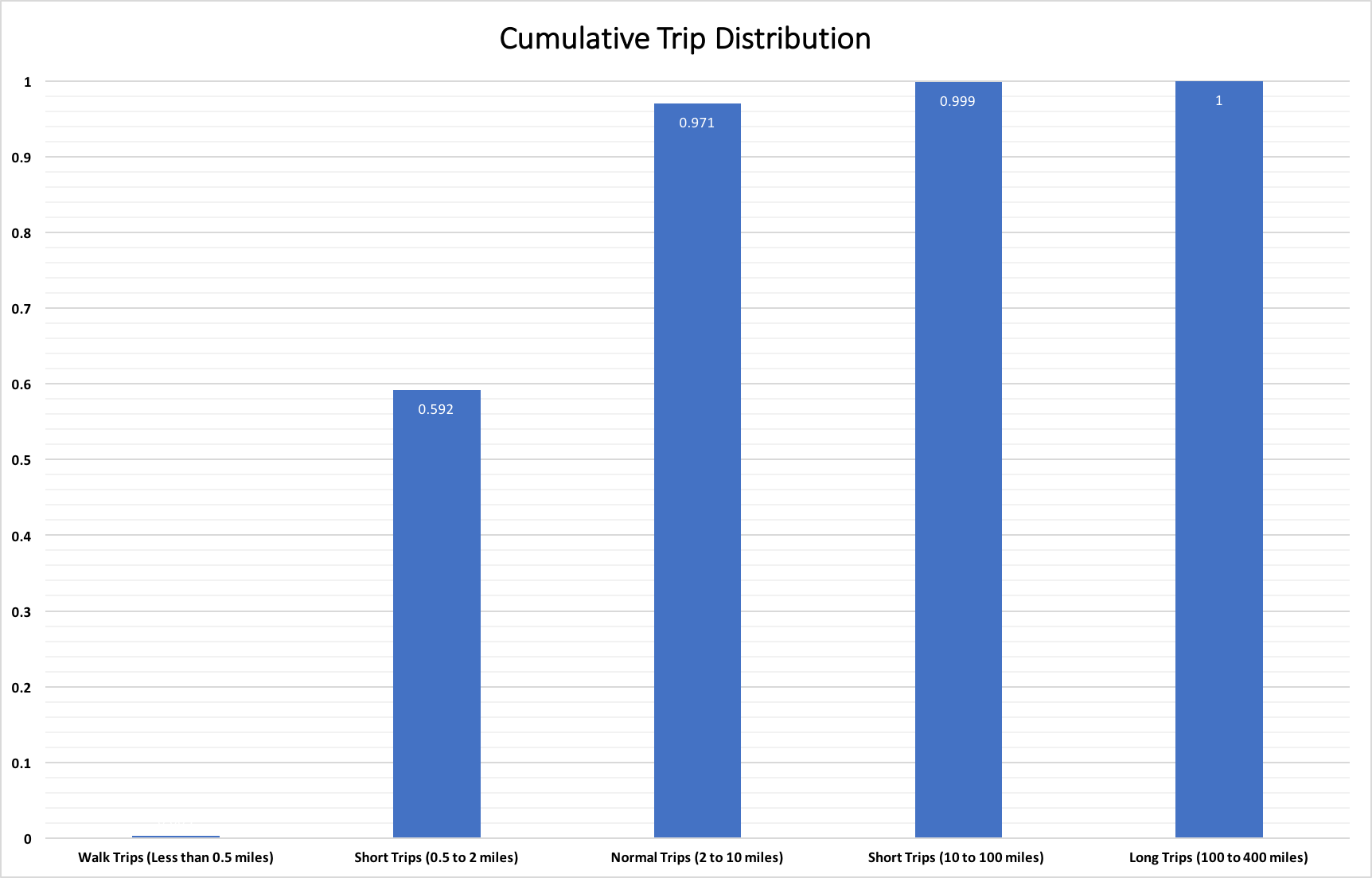 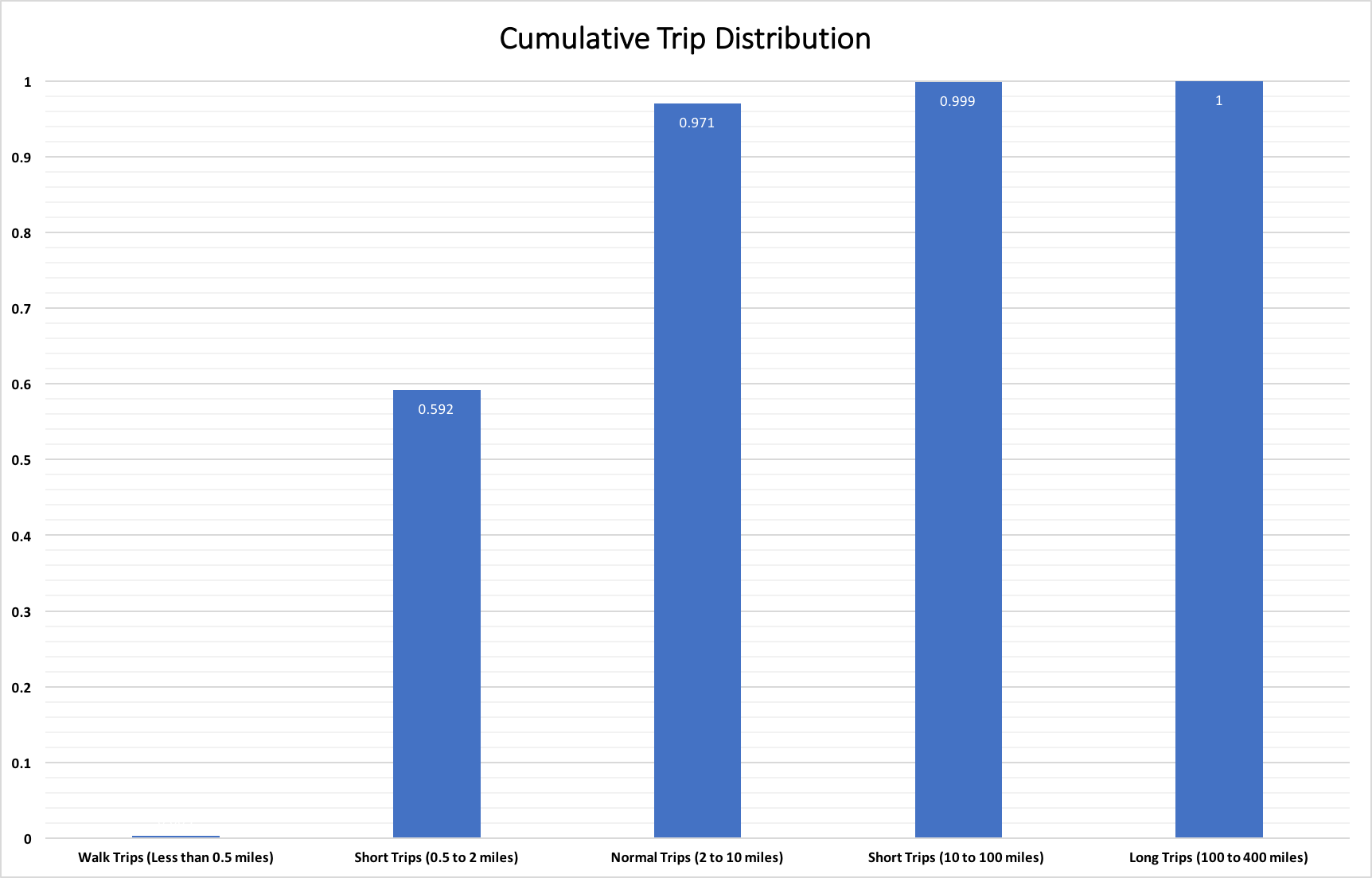 Population Distribution Per County
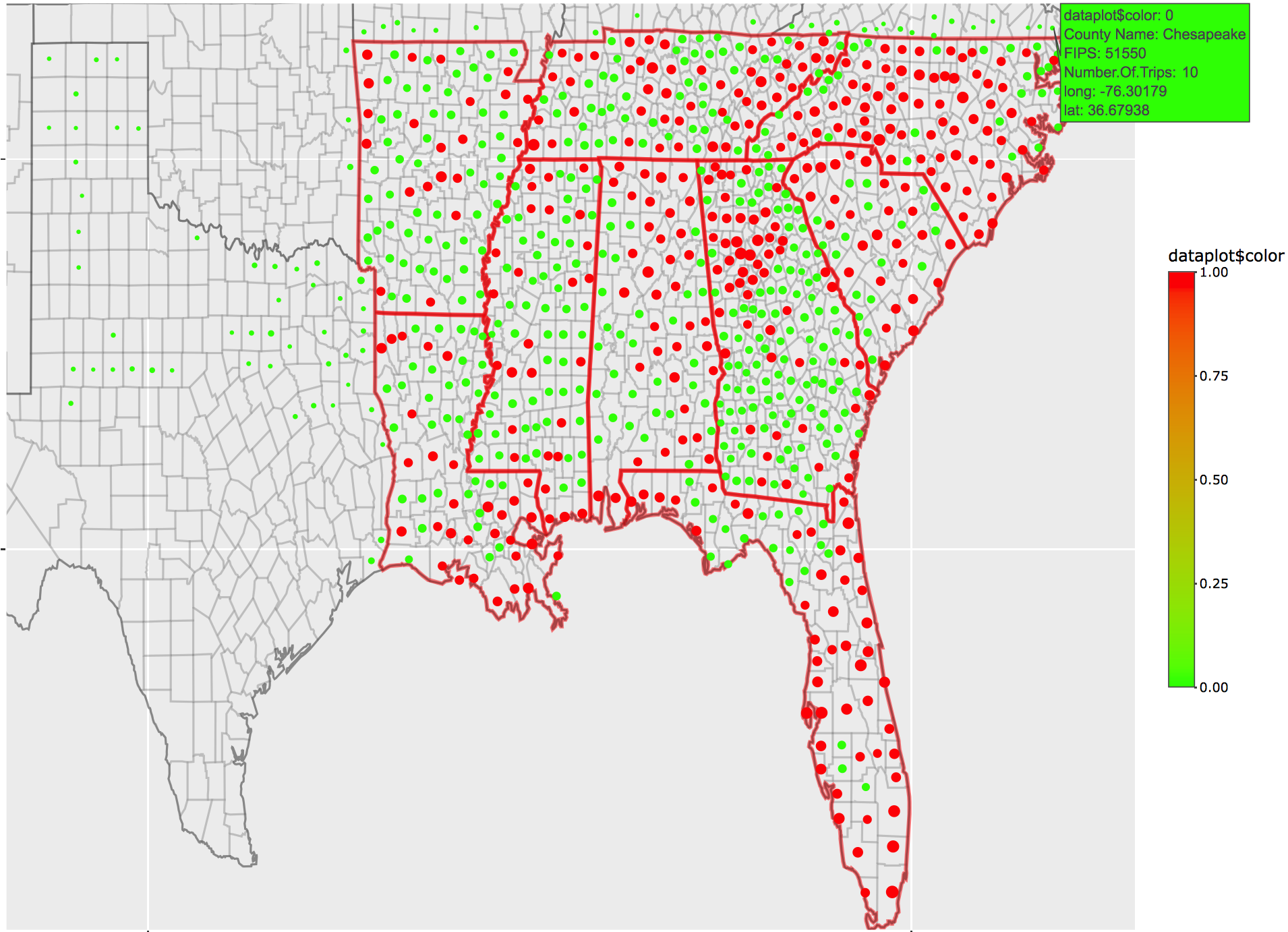 Counties with population above 100k in red - about 39.8%
Number of Person Trip Per County
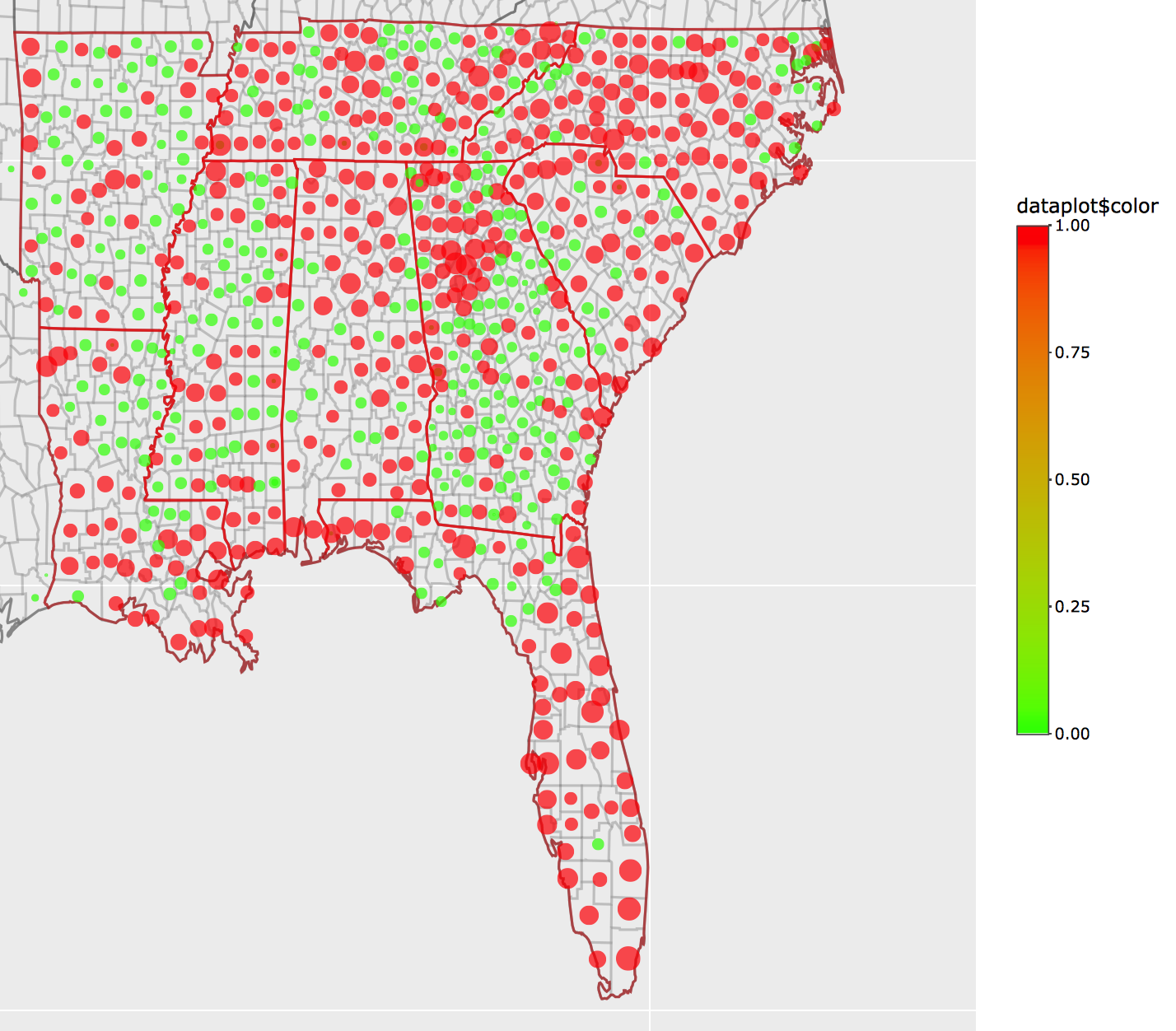 Counties above 1 Million Trips in red
They account for 77% of all counties
Average Person Trip Miles Per County
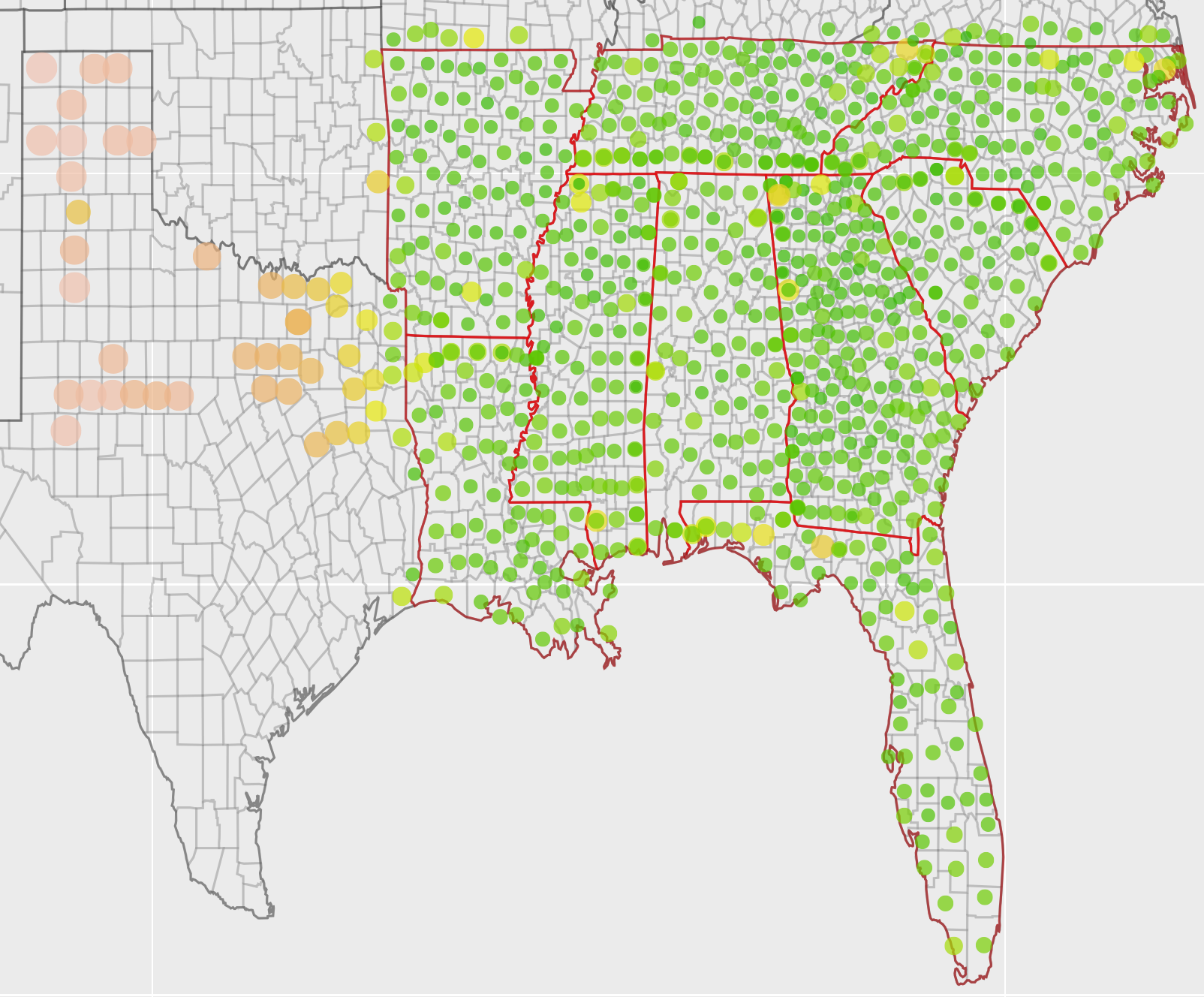 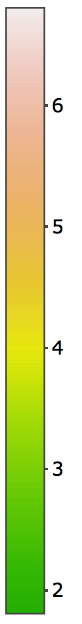 Part 2
Analysis of NationWide modal files - aTaxis
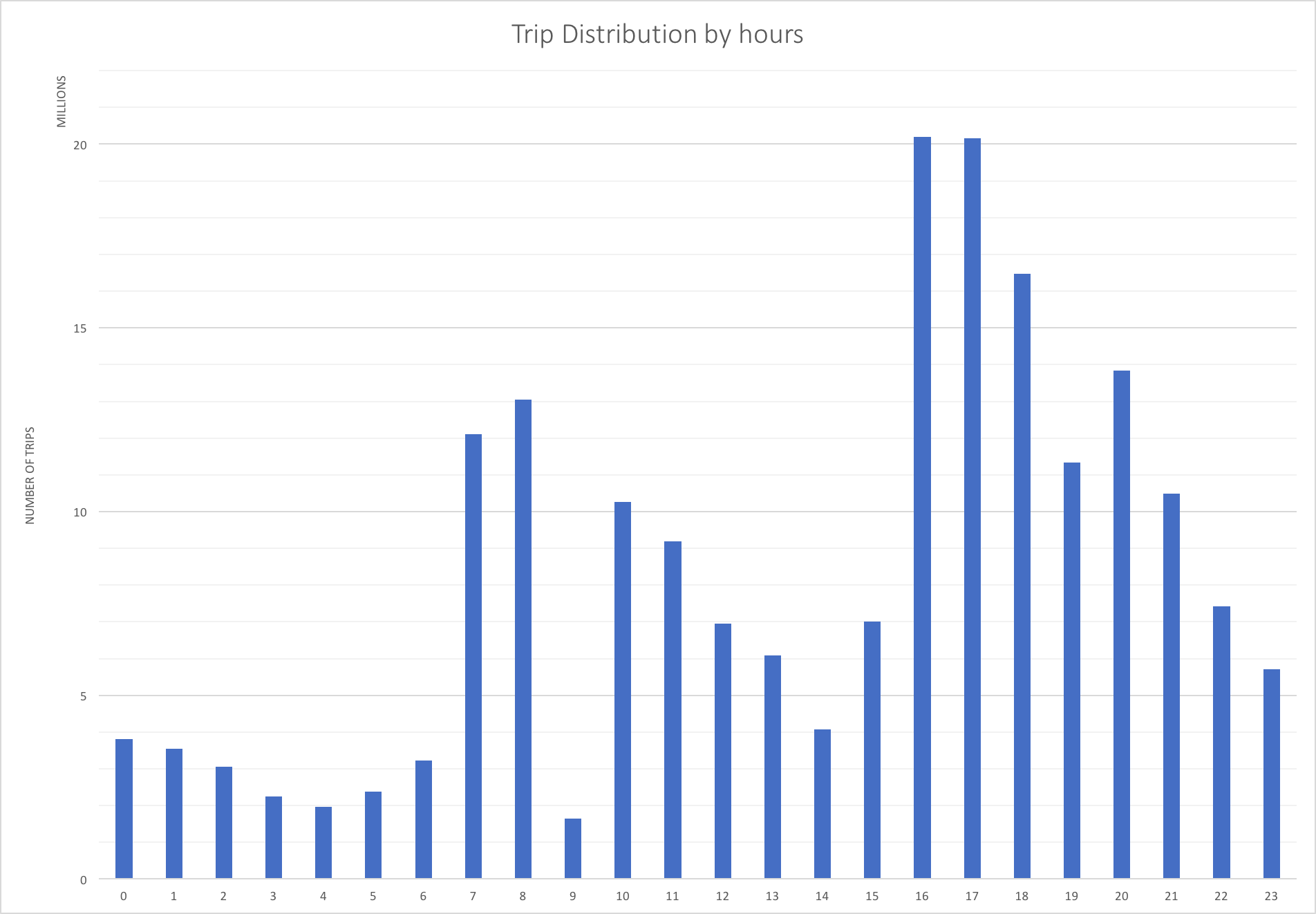 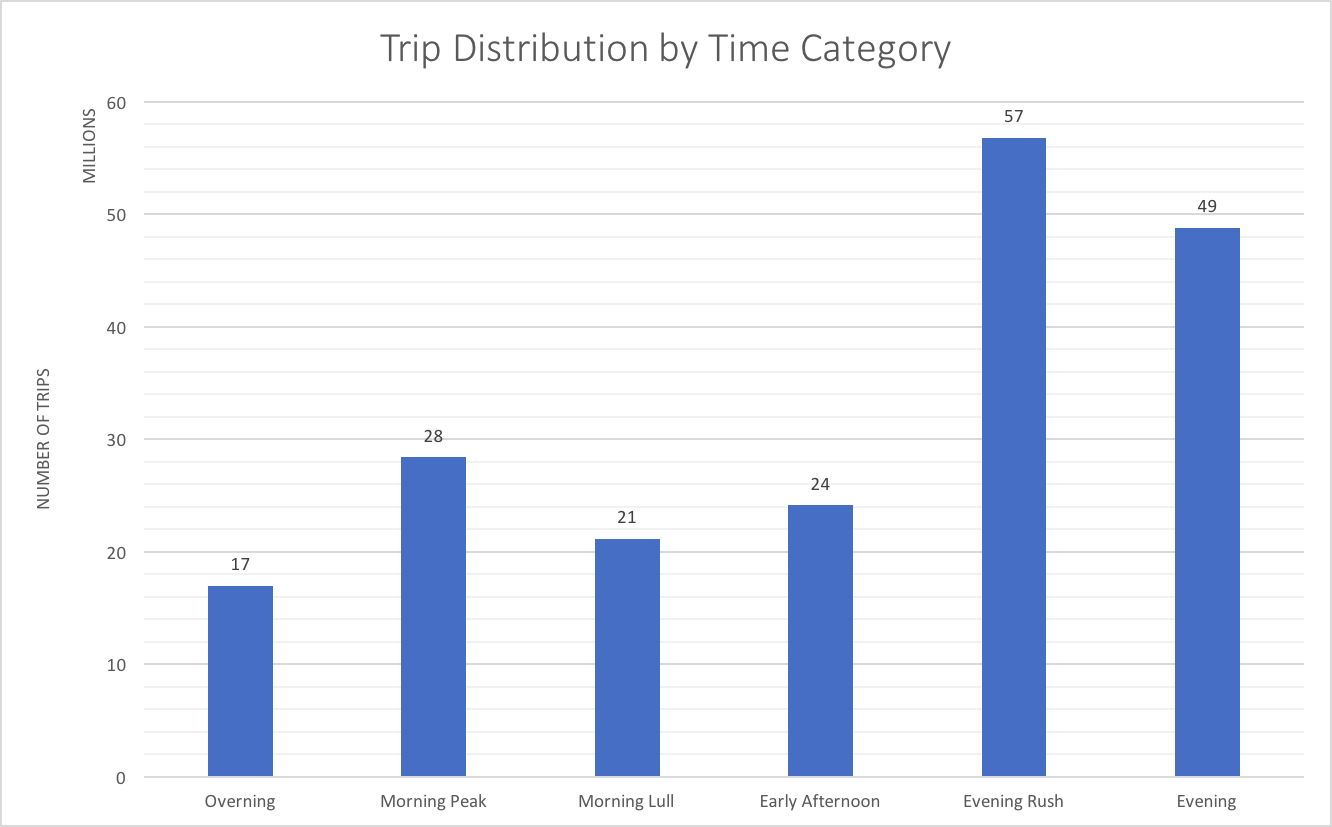 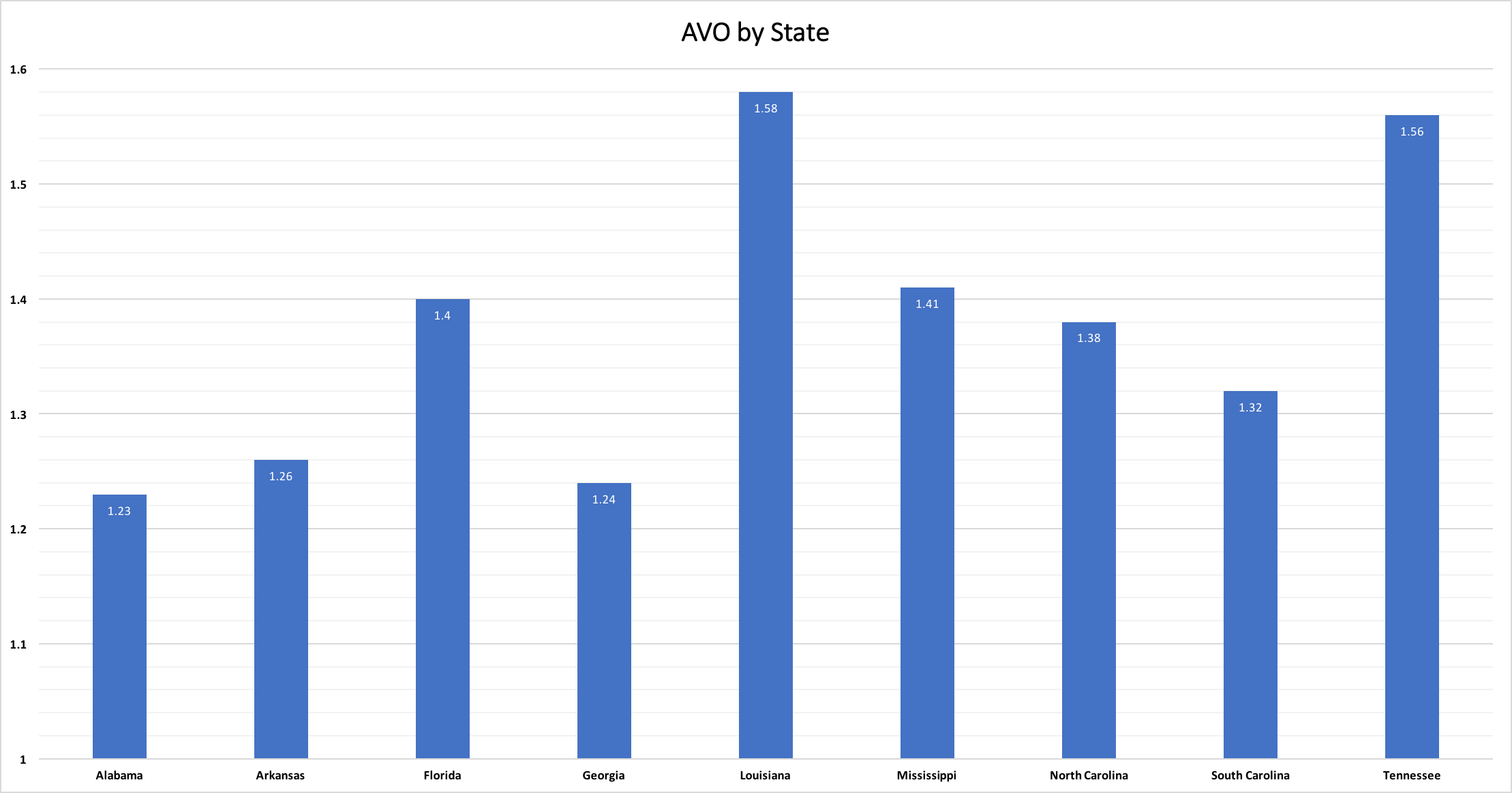 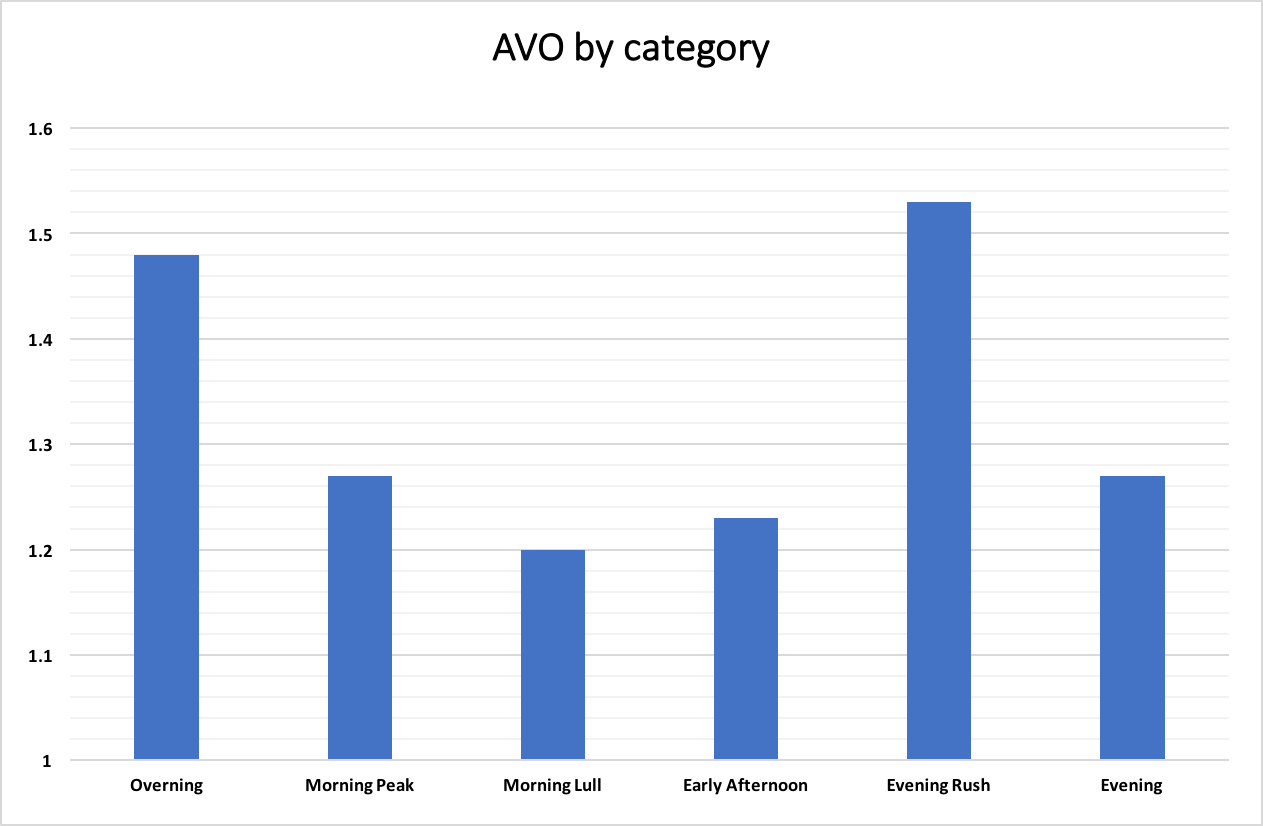 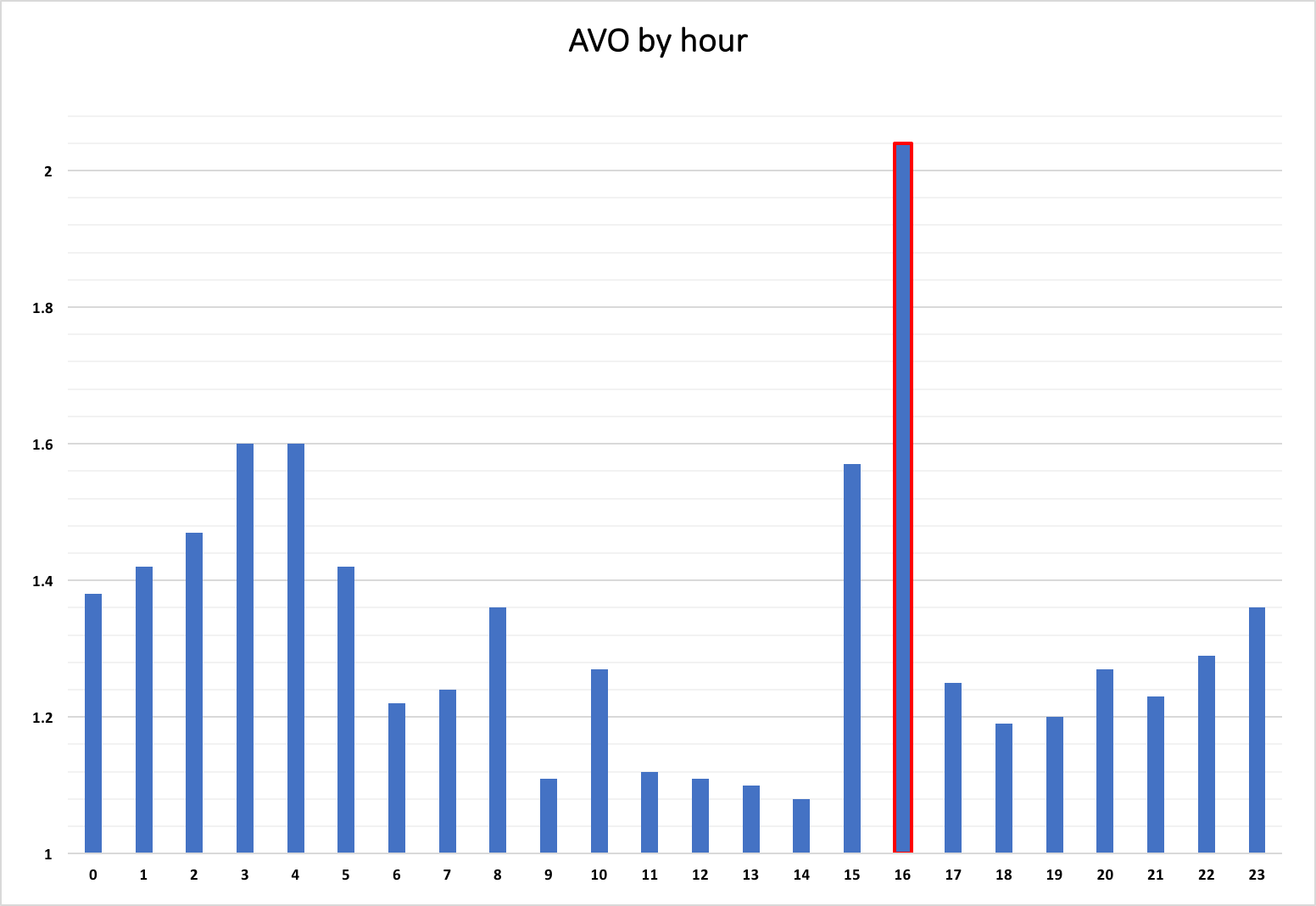 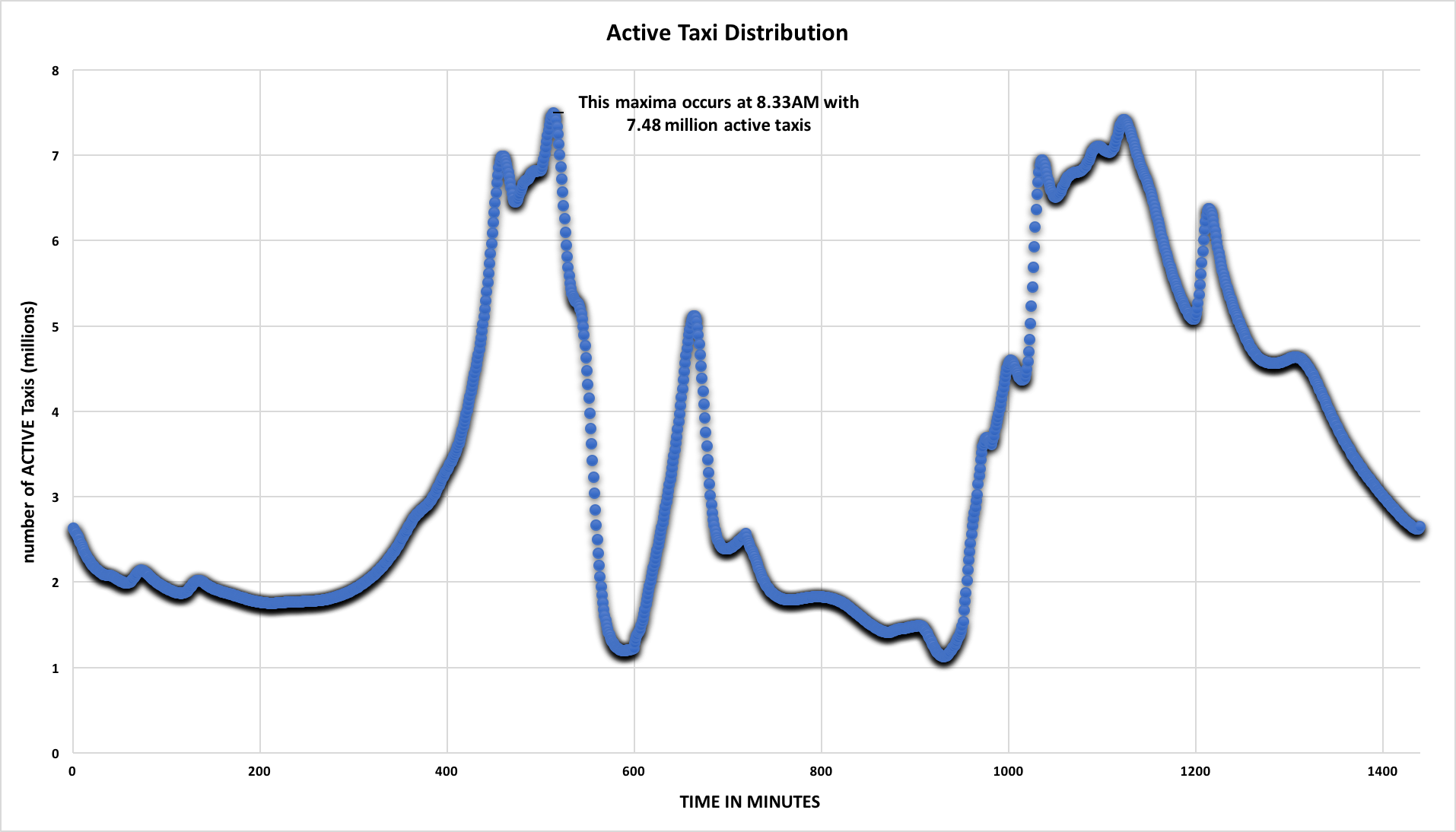 AVO per County (Region AVO: 1.38)
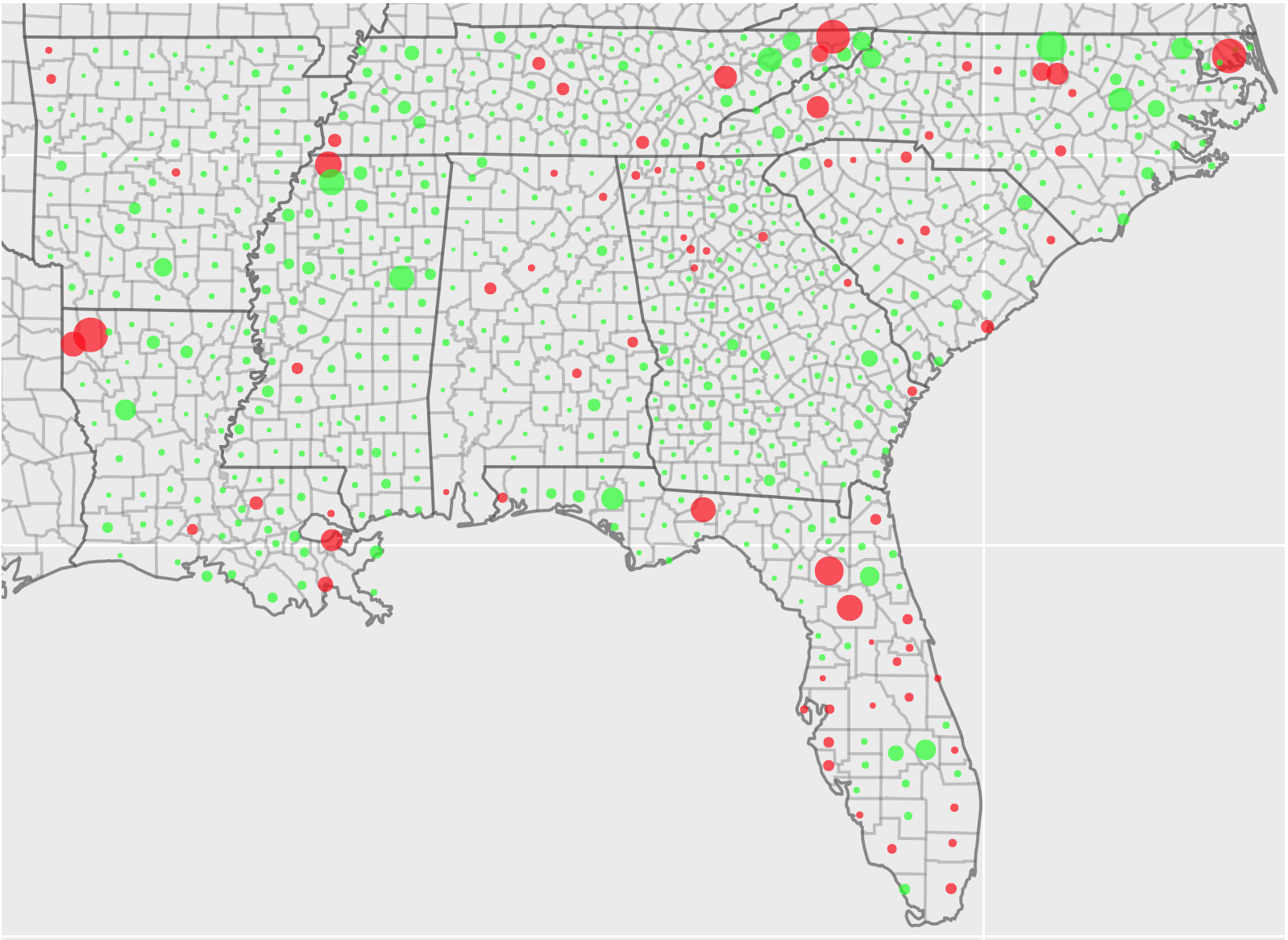 Bossier Parish, LA
2.73
Atlanta, GA
1.31
Area: AVO
Color: PMT 
(red > 10 million)
63.5% are red
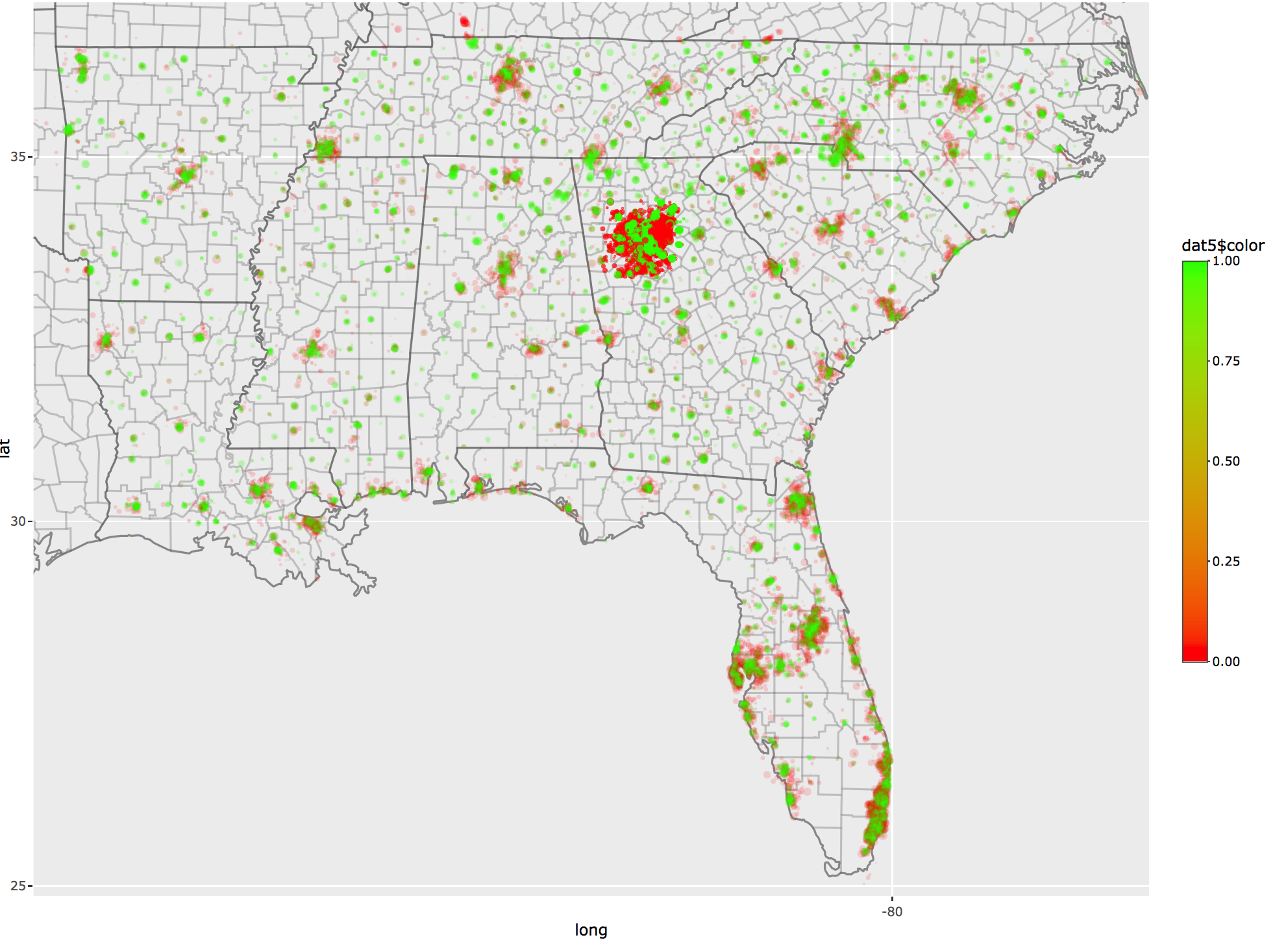 Atlanta, GA
Atlanta metropolitan area population: 
5.7 million
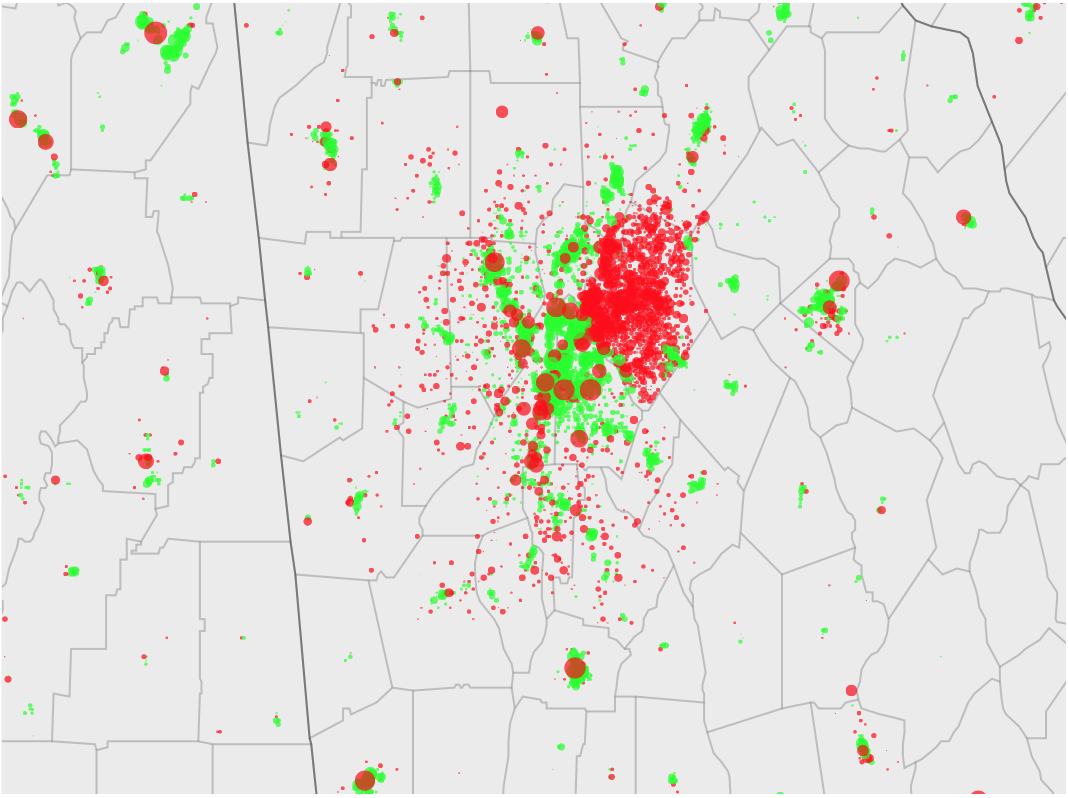 Superpixel comparison for Atlanta, Georgia
1x1
5x5
10x10
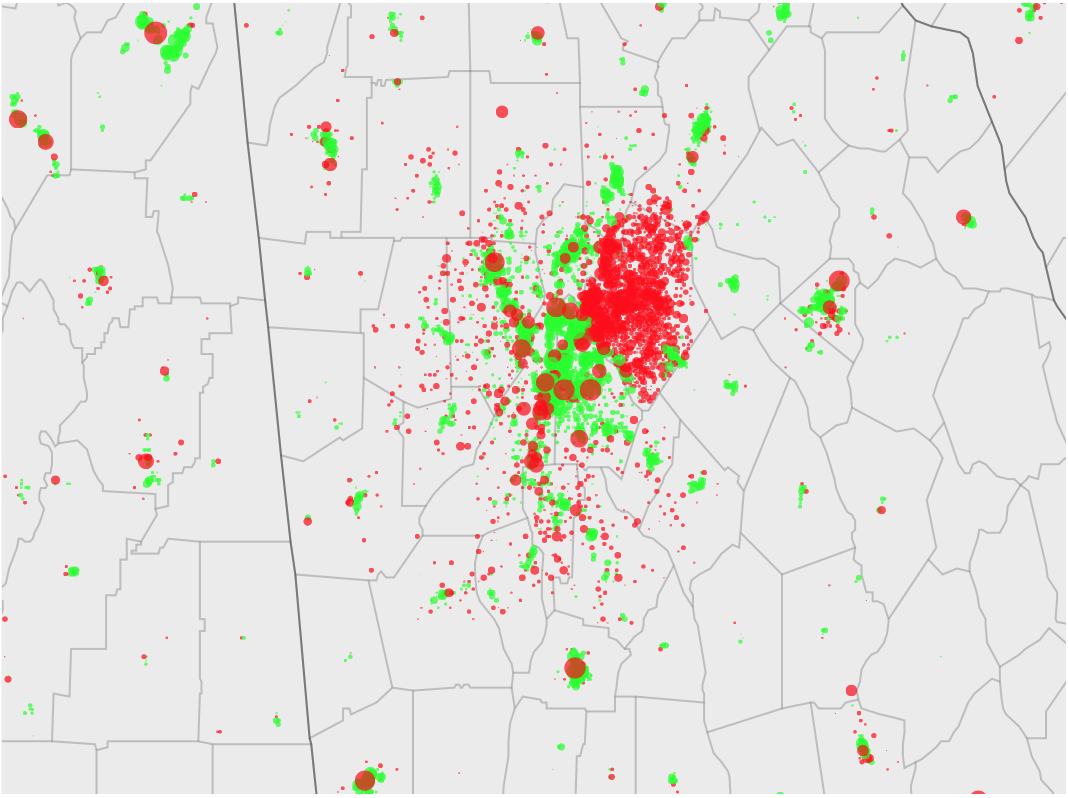 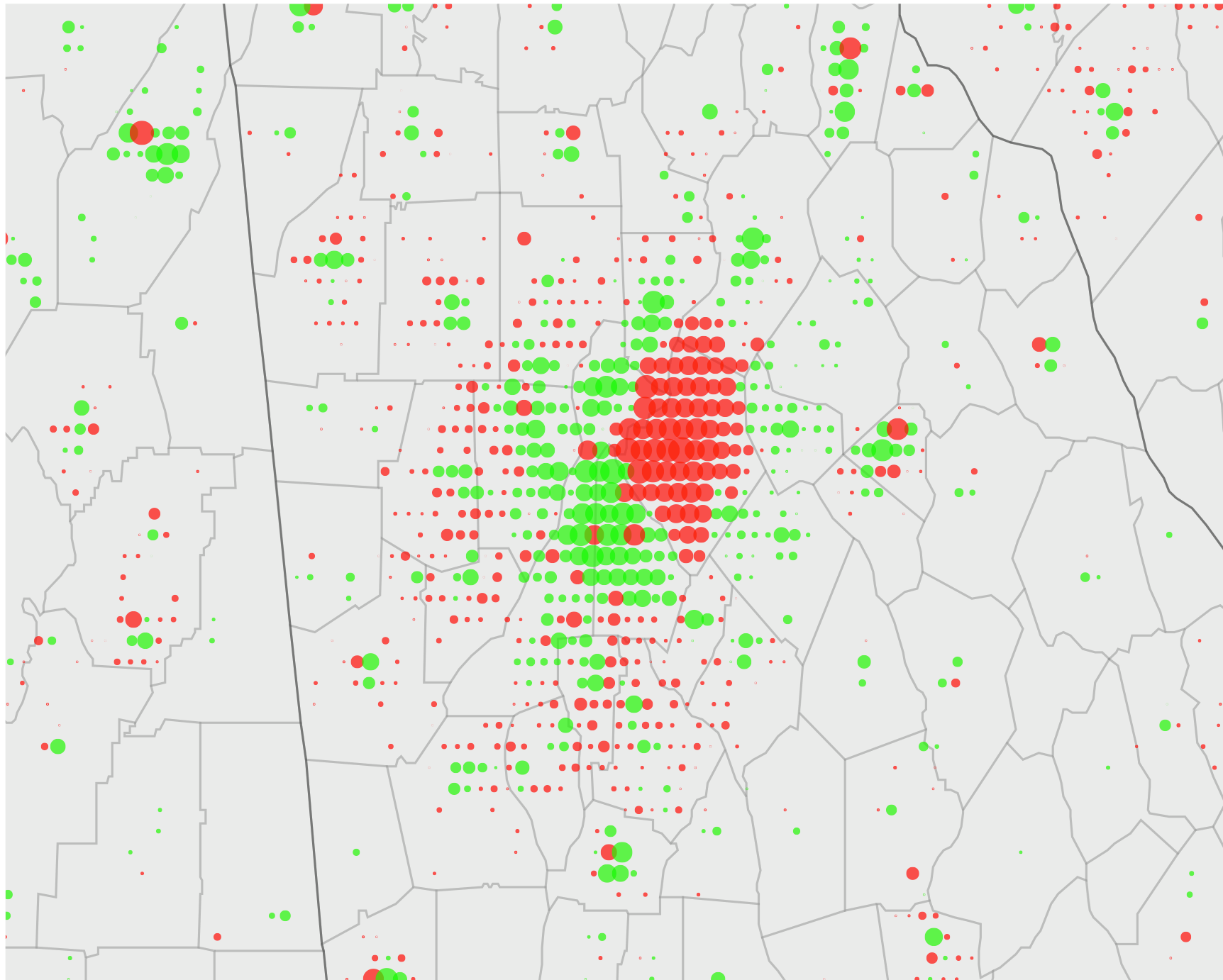 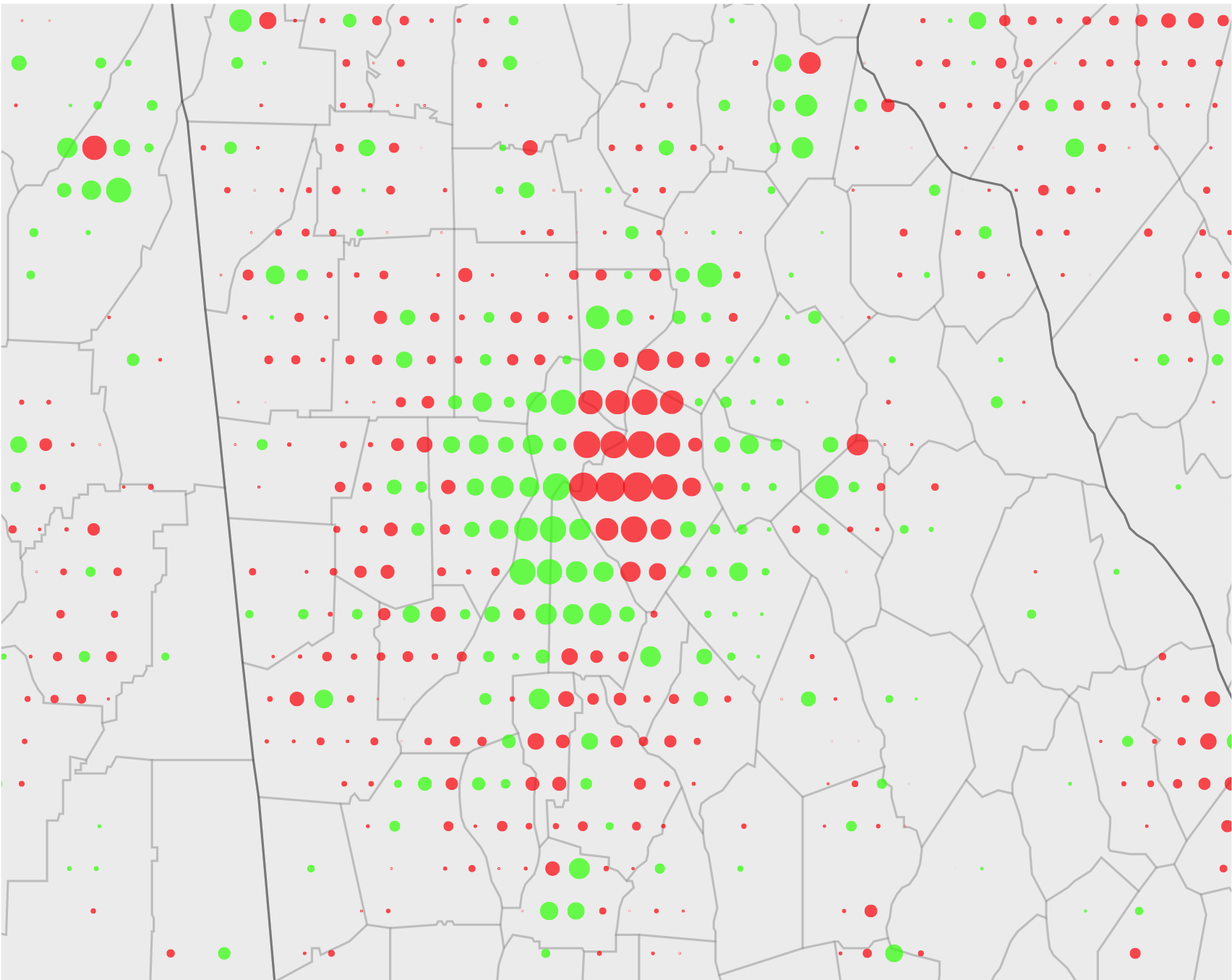 [Speaker Notes: For a 10x10 superpixels, we actually have to allocate only about 2.7 Million Taxis per day
For a 5x5 superpixels, we actually have to allocate only about 3.4 Million Taxis per day
For a 1x1 pixels, we have to allocate only about 5.5 Million Taxis per day]
Ratio of aTaxis outside our region to aTaxis inside our region
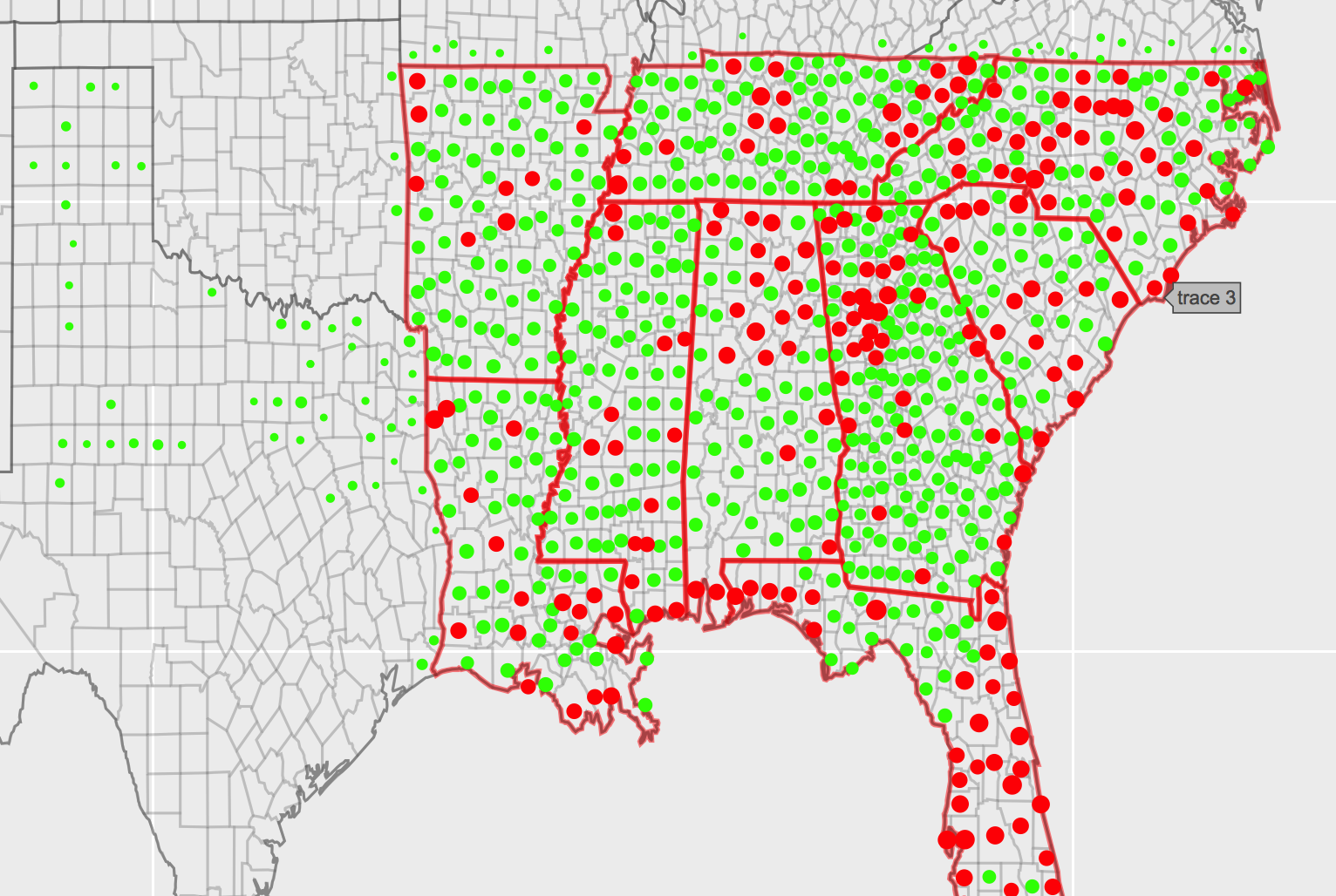 Notice that there are a decent amount of green dots outside our region.
We have about 6435 aTaxis (out of 7.48 Million) leaving our region, resulting in a ratio of about 0.000921.
Part 3
Business Model
Business Case: Operating Expenditures
Vehicle Acquisition
7.5 million minimum fleet size,, 8.625 million fleet (1.15x), $60,000 per vehicle
Vehicle Maintenance
$1400 maintenance, 134,000 miles driven a year, 5 times a year (every 27,000 miles, 115,000 mile lifetime)
Solar Power Generation
Considered as a fixed cost spanning 20 years, 3 miles per kWh
12.2 cents per kWh after installation
Parking Land Rental
Approximated $1500 per acre of parking, ~242 vehicles per acre
Business Case: Revenue Pricing Model
The average American hourly wage in the Southeast region of the United States is ~$22.30.

Cars average 30 miles per hour, we charge customers $.65 per mile traveled, customers receive a net $2.80 per hour of value through our service. 

Since there are ~1.2 trillion miles traveled per year, at $0.65/mi our annual revenue is projected to be ~$798 billion.
Business Case: pro forma balance sheet for the business
Questions?
Thank you!